Pensamiento Económico
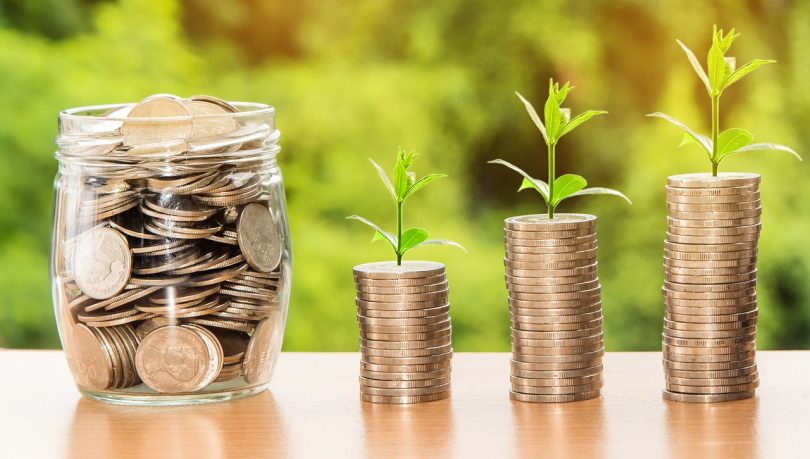 Adam Smith
1723 - 1790
CLÁSICOS
Nueva
Izquierda
Neoclásicos y Marginalistas
Nueva
Macroeconomía
Clásica
Monetarismo
Alfred 
Marshall
1842 - 1924
León Walras
1834 - 1910
Irving
Fisher
1867 - 1947
El
Nuevo
Cambridge
Siglos
XVI al XVIII
Mercantilistas
Siglo XVIII
Fisiócratas
Thomas Robert
 Maltus
1766 -- 1824
David Ricardo
1772 - 1823
Stuart Mills
1806 - 1873
Carlos Marx
1818 - 1883
John Maynard
Keynes
1883 - 1943
Piero Sraffa
1898 - 1983
Economía del
Desequilibrio
Síntesis
Neoclásica
ESCUELAS   DE   PENSAMIENTO ECONOMICO
I  PRECEDENTES
    A) Las cuestiones económicas han preocupado a muchos intelectuales a lo largo de los siglos. En la antigua Grecia, Aristóteles y Platón disertaron sobre los problemas relativos a la riqueza, la propiedad y el comercio.
B) Durante la Edad Media predominaron las ideas de la Iglesia, se impuso el Derecho Canónico, que condenaba la usura (el cobro de intereses abusivos a cambio de efectivo) y consideraba que el comercio era una actividad inferior a la agricultura.
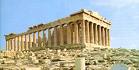 II  Mercantilismo
Los mercantilistas consideraban que la riqueza de una nación dependía de la cantidad de oro y plata que tuviese. 
Aparte de las minas de oro y plata descubiertas por España en el continente americano, una nación sólo podía aumentar sus reservas de estos metales preciosos vendiendo más productos a otros países de los que compraba.
 El conseguir una balanza de pagos con saldo positivo implicaba que los demás países tenían que pagar la diferencia con oro y plata.
EL  MERCANTILISMO
El desarrollo de los modernos nacionalismos a lo largo del s. XVI desvió la atención de los pensadores de la época hacia cómo incrementar la riqueza y el poder de los estados nacionales.
 La política económica que imperaba en aquella época, el mercantilismo, fomentaba el autoabastecimiento de las naciones. Esta doctrina económica imperó en Inglaterra y en el resto de Europa occidental desde el siglo XVI hasta el siglo XVIII.
Mercantilismo II
COLBERT
Era imprescindible que los salarios fueran bajos y que la población creciese. Una población numerosa y mal pagada produciría muchos bienes a un precio lo suficiente bajo como para poder venderlos en el exterior. 
Se obligaba a la gente a trabajar jornadas largas, y se consideraba un despilfarro el consumo de té, ginebra, tejidos de seda, entre otros.
Los mercantilistas daban por sentado que su país estaría siempre en guerra con otros, o preparándose para la próxima contienda. 
Si tenían oro y plata, los dirigentes podrían pagar a mercenarios para combatir, como hizo el rey Jorge III de Inglaterra durante la guerra de la Independencia estadounidense.
En caso de necesidad, el monarca también podría comprar armas, uniformes y comida para los soldados. Jean. B. Colbert (1619-1683), ministro de Luis XIV, institucionalizó la exportación de productos franceses para crear oro y a cuyos efectos desarrolló de forma muy importante la industria gala. Esta preocupación mercantilista por acumular metales preciosos también afectaba a la política interna.
III Fisiocracia
Esta doctrina económica estuvo en boga en Francia durante la segunda mitad del siglo XVIII y surgió como una reacción ante las políticas restrictivas del mercantilismo.
 El fundador de la escuela, François Quesnay, era médico de cabecera en la corte del rey Luis XV. Su libro más conocido, Tableau Économique (1758), intentaba establecer los flujos de ingresos en una economía, anticipándose a la contabilidad nacional,
 creada en el siglo XX. Según los fisiócratas, toda la riqueza era generada por la agricultura; gracias al comercio, esta riqueza pasaba de los agricultores al resto de la sociedad. Los fisiócratas eran partidarios del libre comercio
Quesnay
También sostenían que los ingresos del Estado tenían que provenir de un único impuesto que debía gravar a la actividad primaria
IV Escuela Clasica II
El alcance de la ciencia económica se amplió de manera considerable cuando Smith subrayó el papel del consumo sobre el de la producción.
 Smith confiaba en que era posible aumentar el nivel general de vida del conjunto de la comunidad. 
Defendía que era esencial permitir que los individuos intentaran alcanzar su propio bienestar como medio para aumentar la prosperidad de toda la sociedad.   En el lado opuesto, Malthus, en su conocido e influyente Ensayo sobre el Principio de la Población (1798), planteaba la nota pesimista de la Escuela Clásica, 
al afirmar que las esperanzas de mayor prosperidad se escollarían contra la roca de un excesivo crecimiento de la población.
Según Malthus, los alimentos sólo aumentaban adecuándose a una progresión aritmética, mientras que la población se duplicaba cada generación .
 salvo que esta tendencia se controlara, o por la naturaleza o por la propia prudencia de la especie. Malthus sostenía que el control natural era "positivo":
Malthus
IV. Escuela Clasica III
Mill representó un puente entre la economía clásica del laissez-faire y el Estado de Bienestar.   Acerca de los mercados, los clásicos aceptaban la "ley de Say", formulada por el economista francés Jean Baptiste Say. Esta ley sostiene que el riesgo de un desempleo masivo en una economía competitiva es despreciable, porque la oferta crea su propia demanda.
Los Principios de Economía Política de Mill constituyeron el centro de esta ciencia hasta finales del siglo XIX.
 Aunque Mill aceptaba las teorías de sus predecesores clásicos, confiaba más en la posibilidad de educar a la clase obrera para que limitase su reproducción de lo que lo hacían Ricardo y Malthus. 
Además, Mill era un reformista que quería gravar con fuerza las herencias, e incluso permitir que el gobierno asumiera un mayor protagonismo a la hora de proteger a los niños y a los trabajadores. 
Fue muy crítico con las prácticas que desarrollaban las empresas y favorecía la gestión cooperativa de las fábricas por parte de los trabajadores.
Mill
Say
V   Marxismo
La oposición a la Escuela Clásica provino de los primeros autores socialistas, como el filósofo social francés Claude Henri de Rouvroy conde de Saint-Simon, 
y el utópico británico Robert Owen. Sin embargo, fue Karl Marx el autor de las teorías económicas socialistas más importantes, manifiestas en su principal trabajo, El Capital (3 vols., 1867-1894).   Para la perspectiva clásica del capitalismo, el marxismo representó una seria recusación, aunque no dejaba de ser, en algunos aspectos, una variante de la temática clásica.
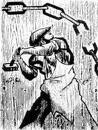 Para Marx, la teoría del valor trabajo representaba la clave del modo de proceder del capitalismo, la causa de todos los abusos y de toda la explotación generada por un sistema injusto.
V. Marxismo  II
Marx
Así, el principal conflicto, según Marx, se producía entre la denominada clase capitalista, que detentaba la propiedad de los medios de producción (fábricas y máquinas) y la clase trabajadora o proletariado, que no tenía nada, salvo sus propias manos.
 La explotación, eje de la doctrina de Karl Marx, se mide por la capacidad de los capitalistas para pagar sólo salarios de subsistencia a sus empleados, obteniendo de su trabajo un beneficio (o plusvalía), que era la diferencia entre los salarios pagados y los precios de venta de los bienes en los mercados.
Los escritos de Marx se alejan de la tradición de la economía clásica inglesa, siguiendo la metafísica del filósofo alemán G. Wilhelm Friedrich Hegel, el cual consideraba que la historia de la humanidad y de la filosofía era una progresión dialéctica: tesis, antítesis y síntesis.
VI  Marginalismo
ESCUAELA AUSTRIACA
Karl Menger. Fundador Escuela Austriaca
Weiser:
Teoría del Coste de Oprtunidad
ESCUELA DE LAUSANA
Walras. 
Teoría del 
EQUILIBRIO GENERAL en la Competencia perfecta
Pareto  
Distribucion de la
Riqueza. 
Elecciones:CURVA DE INDIFERENCIA
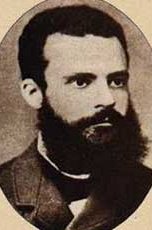 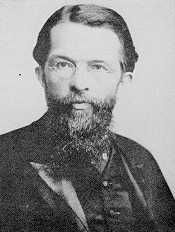 1871: “Principios de Economía Política”
Teoría UTILIDAD MARGINAL
Vilfredo Pareto
La definición clásica de la orientación subjetivista es de Robbins, quien afirma: "La economía es la ciencia que se encarga del estudio de la satisfacción de las necesidades humanas mediante bienes que, siendo escasos, tienen usos alternativos entre los cuales hay que optar".
VII Keynesianismo
Keynes fue un economista británico cuyas ideas tuvieron un fuerte impacto en las teorías económicas y políticas modernas, así como también en las políticas fiscales de muchos gobiernos, primero británico en la Primera Guerra Mundial y el norteamericano en los 30
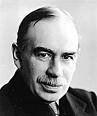 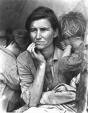 Su obra central, la Teoría General del Empleo, el Interés y el Dinero, desafió el paradigma económico imperante al momento de la publicación en 1936. En este libro Keynes presenta una teoría basada en la noción de demanda agregada para explicar las variaciones del nivel general de actividad económica, tales como las observadas durante la Gran Depresión de los años 30
J.M. KEYNES
Depresión
 1929
El libro abogaba por políticas económicas activas por parte del gobierno para estimular la demanda en tiempos de elevado desempleo, por ejemplo a través de gastos en obras públicas. El libro es a menudo visto como la fundación de la macroeconomía moderna.
VIII Poskeynesianos y Neoclásicos
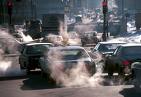 Polémica entre Intervenir
Estado-motor- Keynes 
Libre Mercado
No intervención
Qué justifica la Intervención:
LOS FALLOS DEL MERCADO
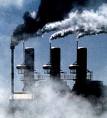 Contaminación
IX Los nuevos caminos
Escuela Institucionalista.
La economía institucional se centra en el aprendizaje, racionalidad limitada, y el cambio o evolución (en lugar de asumir preferencias estables, racionalidad y el equilibrio económico.

Coase 1937: Costes transacción 1960: 
Coste Social
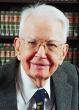 y
2.	 Escuela D. Estratégica
Porter  
Cadena de Valor
Teoría de las 5 fuerzas